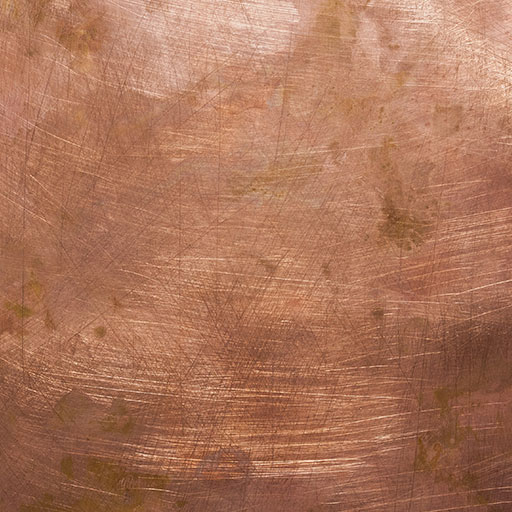 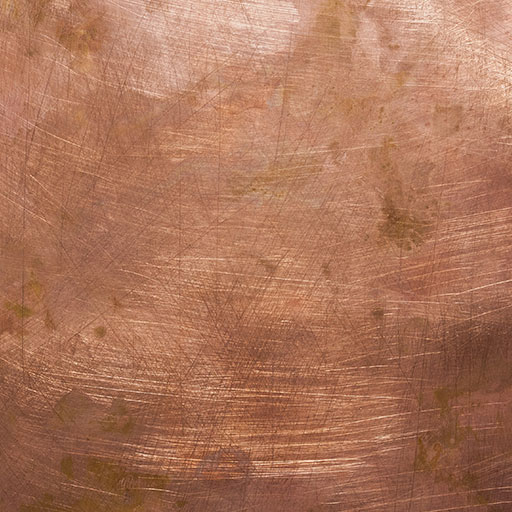 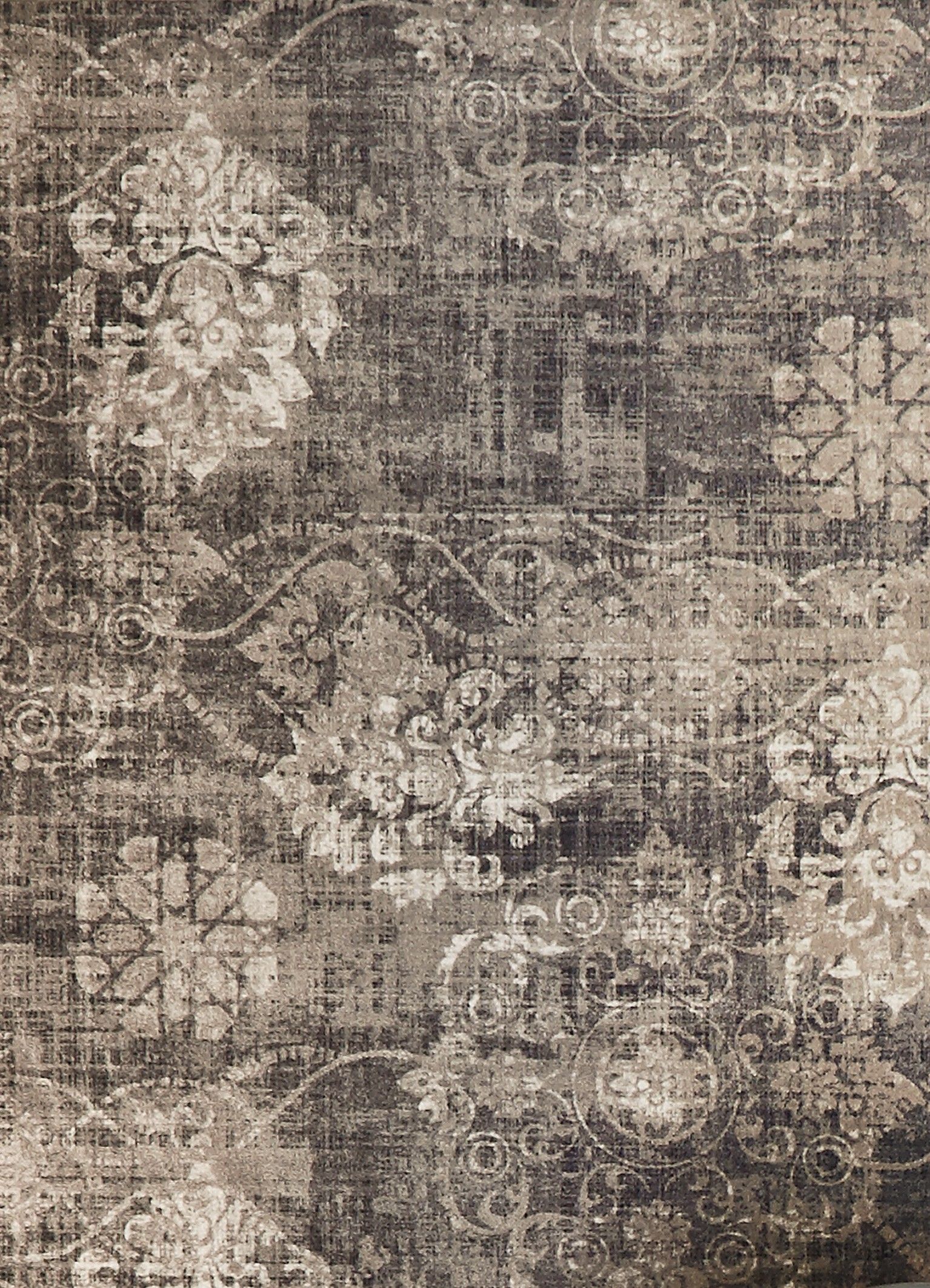 Moodboard tosti ijzer vintage
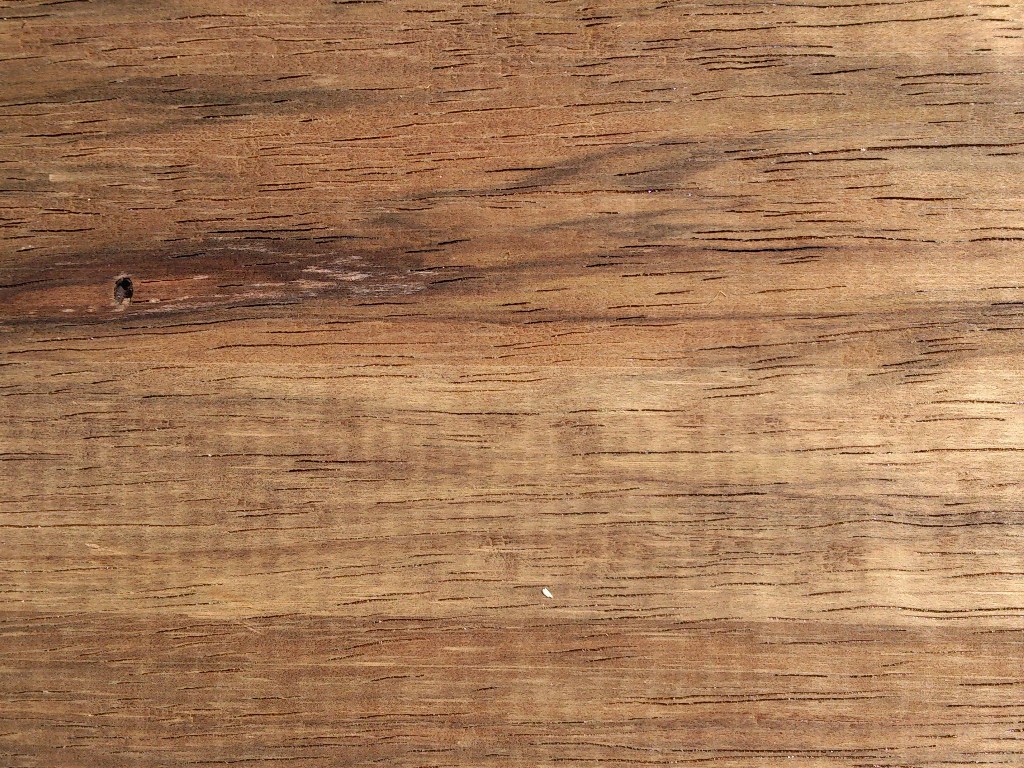 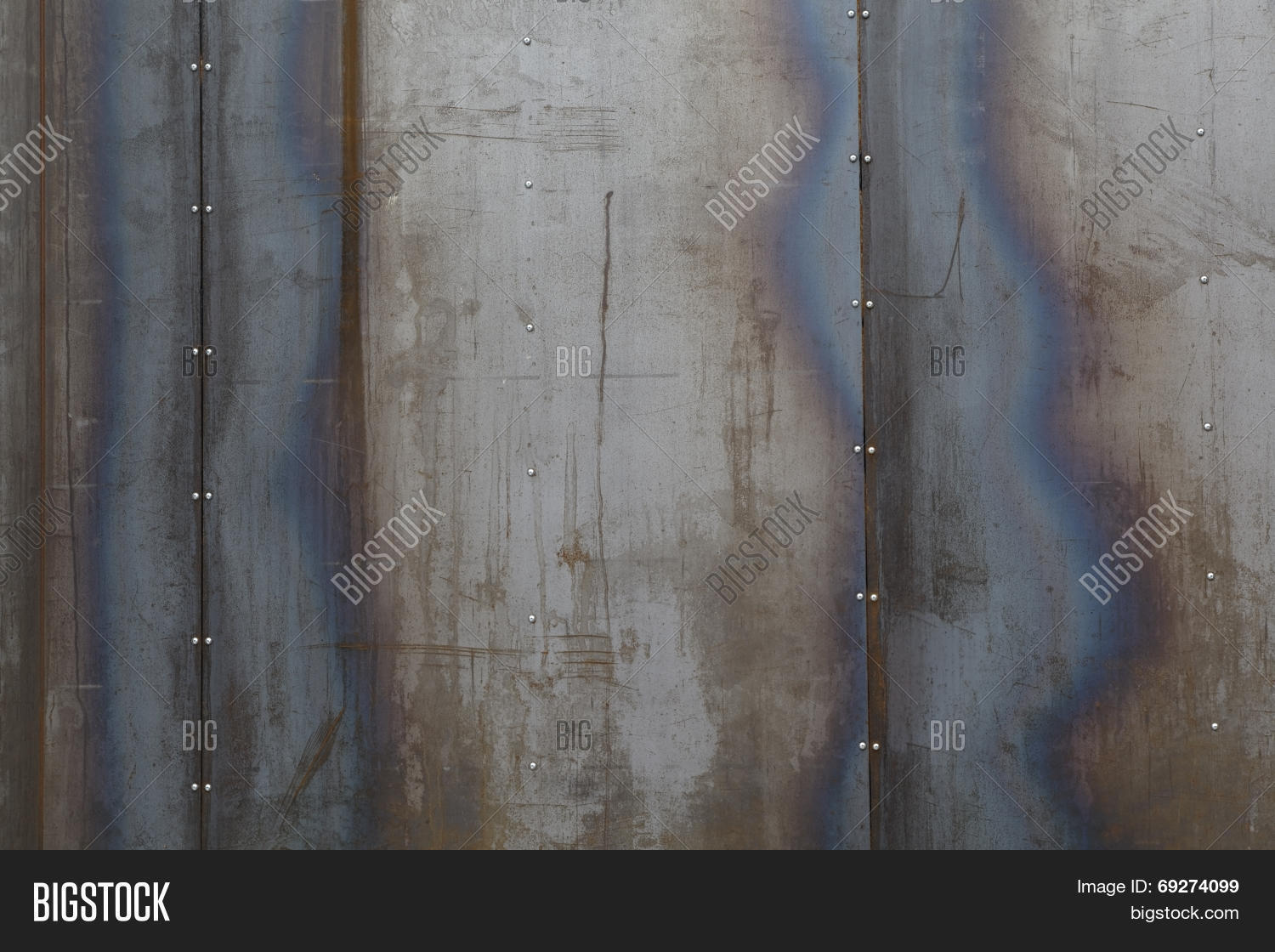 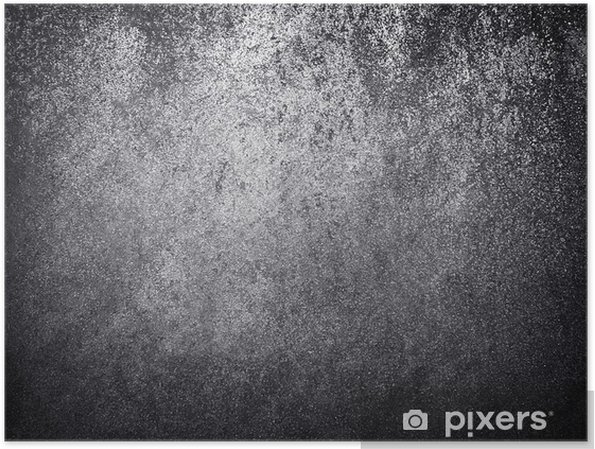 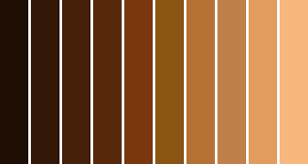 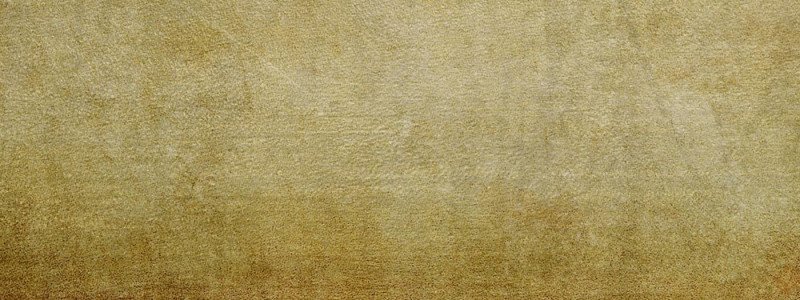